ÉDUCATION - ENSEIGNEMENT - FRANCOPHONIE
HOMOLOGATION 
 HABILITATION
Déposer un dossier de 1ère homologation
Bénéficier d’une extension d’homologation
VOUS SOUHAITEZ
Faire un point à l’occasion d’une période
     dite de probation
Récupérer une homologation
Demander un ’’audit’’ pour l’attribution 
     d’une habilitation
FAITES APPEL À LA CACHH
CELLULE D’AIDE ET DE CONSEILS À L’HOMOLOGATION OU À L’HABILITATION
ont signé le 17 mai 2017 
une convention de partenariat
Les postes diplomatiques et l’AEFE - service pédagogique - 
procèdent à l’instruction des dossiers d’homologation et d’habilitation
et
LA CACHH VOUS ACCOMPAGNE POUR
Comprendre votre contexte d’exercice
Convenir avec vous des axes d’un accompagnement
Concevoir avec vous d’un plan d’accompagnement à court et moyen terme
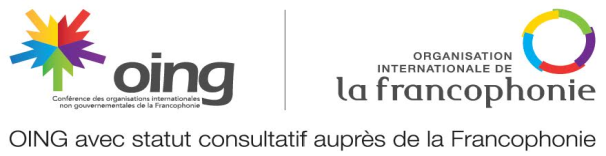 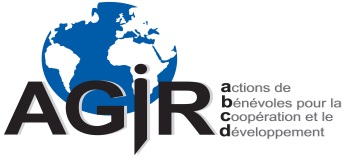 DÉLÉGATION INTERNATIONALE - ENSEIGNEMENT- FRANCOPHONIE  
enseignement@agirabcd.org 
Tel: +33(0)149491853
NOUS METTONS À
VOTRE DISPOSITION
QUI SOMMES NOUS ?
ÉDUCATION
ENSEIGNEMENT
FRANCOPHONIE
À 
L’INTERNATIONAL
Des Inspecteurs

Inspecteurs généraux
Inspecteurs d’académie
Inspecteurs de l’éducation nationale

Des Chefs d’Établissements

Directeurs
Principaux
Proviseurs

Des Directeurs des Affaires Financières

Tous cadres du MEN français
Une association sans but lucratif créée en 1983, reconnue d’utilité publique qui place l’insertion, la solidarité 
et le développement au coeur de ses actions en faveur des plus défavorisés.
HOMOLOGATION

HABILITATION
+
de 3000 seniors bénévoles
dans
+
de 120 représentations 
d’AGIRabcd

interviennent en FRANCE 
et dans le MONDE
NOS EXIGENCES
OBLIGATION pour les membres de transmettre leur expérience bénévolement

CONSEIL, sans ingérence, dans le processus de décision

CONTRIBUTION au développement 
     de la francophonie

TOLÉRANCE tant politique que confessionnelle
AYEZ LE RÉFLEXE AGIRabcd
Formuler une demande d’intervention 
en accédant au site
www.agirabcd.org
ou
40, Rue Letort 75018 Paris - France
+33 (0)1 47 70 18 90
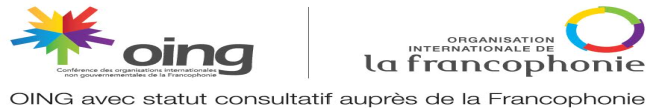